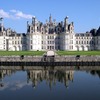 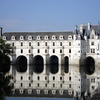 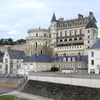 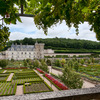 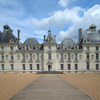 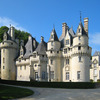 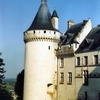 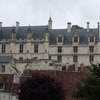 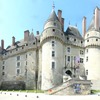 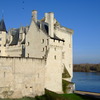 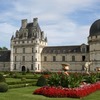 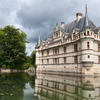 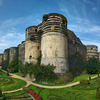 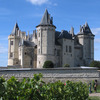 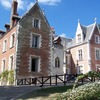 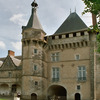 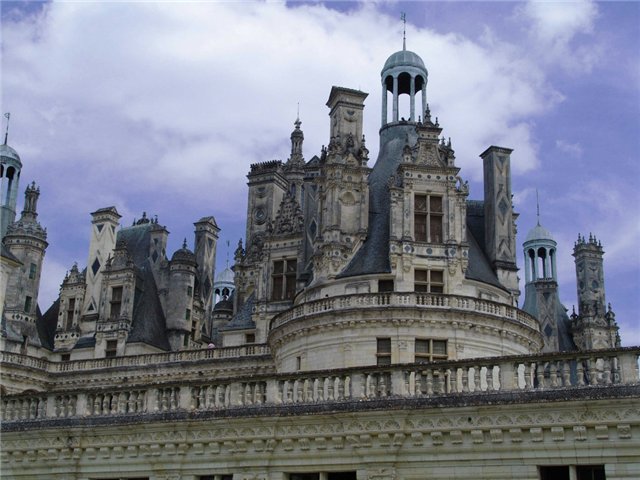 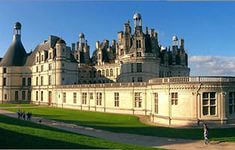 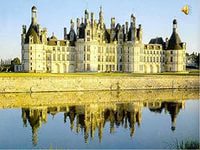 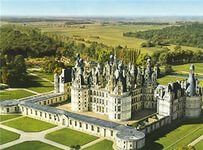 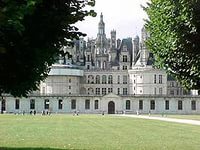 Жемчужины нанизаны
          На голубую нить.
          Увидеть, изумиться,
         Восторженно застыть-
         Лишь это остается
        Тому, кто попадает
       В Луарскую долину,
       Где время исчезнет на миг.
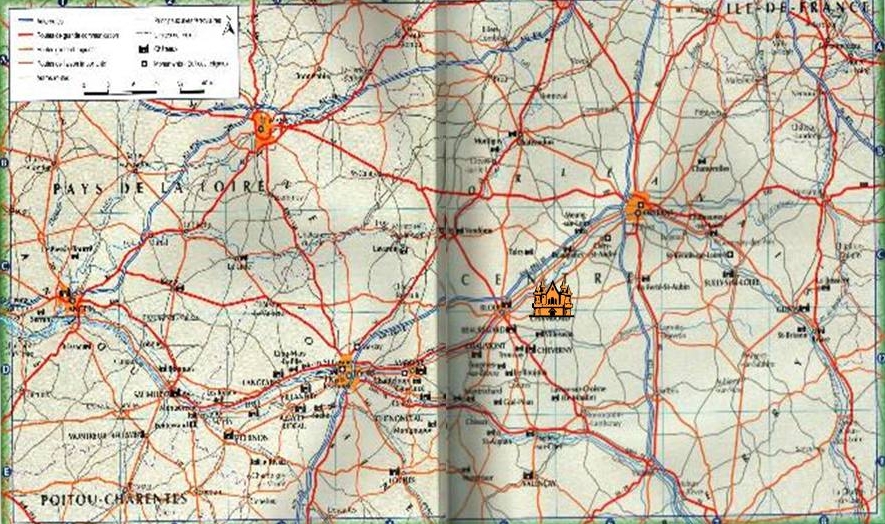 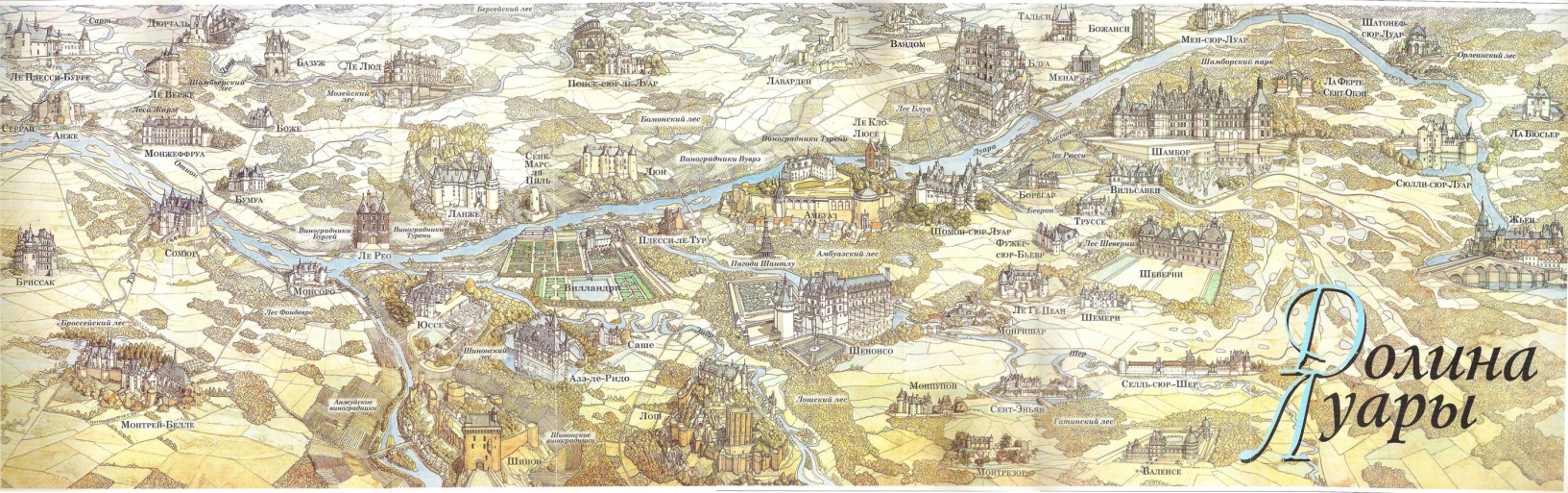 Шамбор
Это один из самых прекрасных замков Долины Луары. Он построен  Франциском I, который в 20 лет стал королем Франции. Леонардо да Винчи был приглашен в Блуа, работал над проектом его реконструкции. Жилой корпус замка являлся в  XVI  веке резиденцией двора . На каждом из трех  его этажей находились крестообразно расположенные залы. Большая часть комнат: 365 из 440 были снабжены каминами.
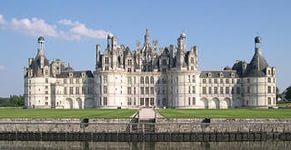